Quantifying environmental signal propagation & preservation in ancient sediment routing systems 
Stephan Toby1, Robert Duller1, Silvio De Angelis1, and Kyle Straub2
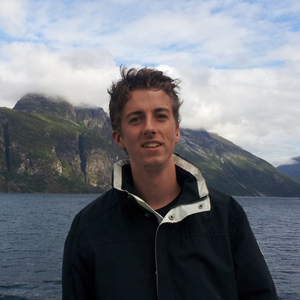 in
out
Toby et al., (2019) GRL
B. Field-approximated autogenic threshold function
A. Measured autogenic threshold function
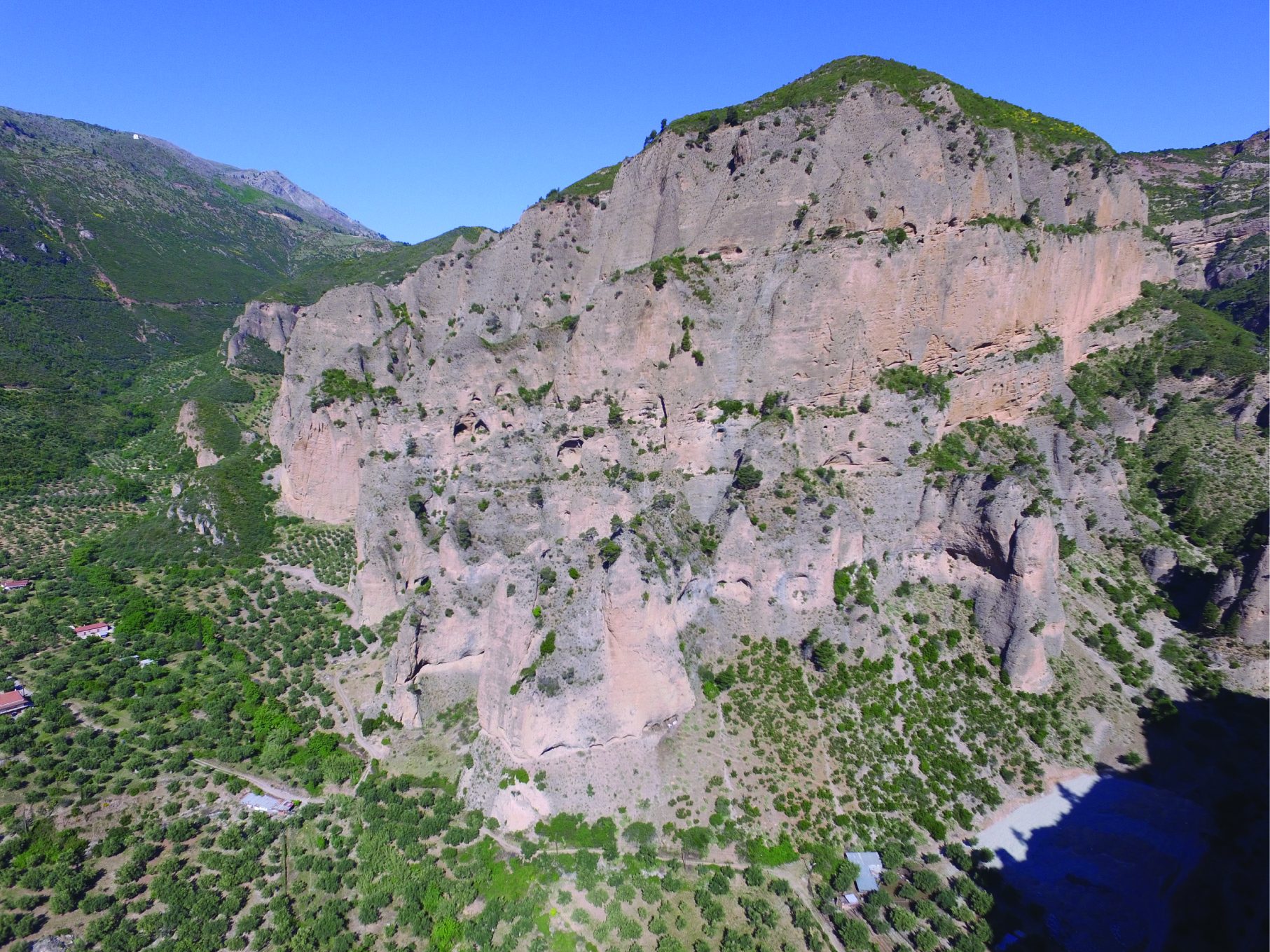 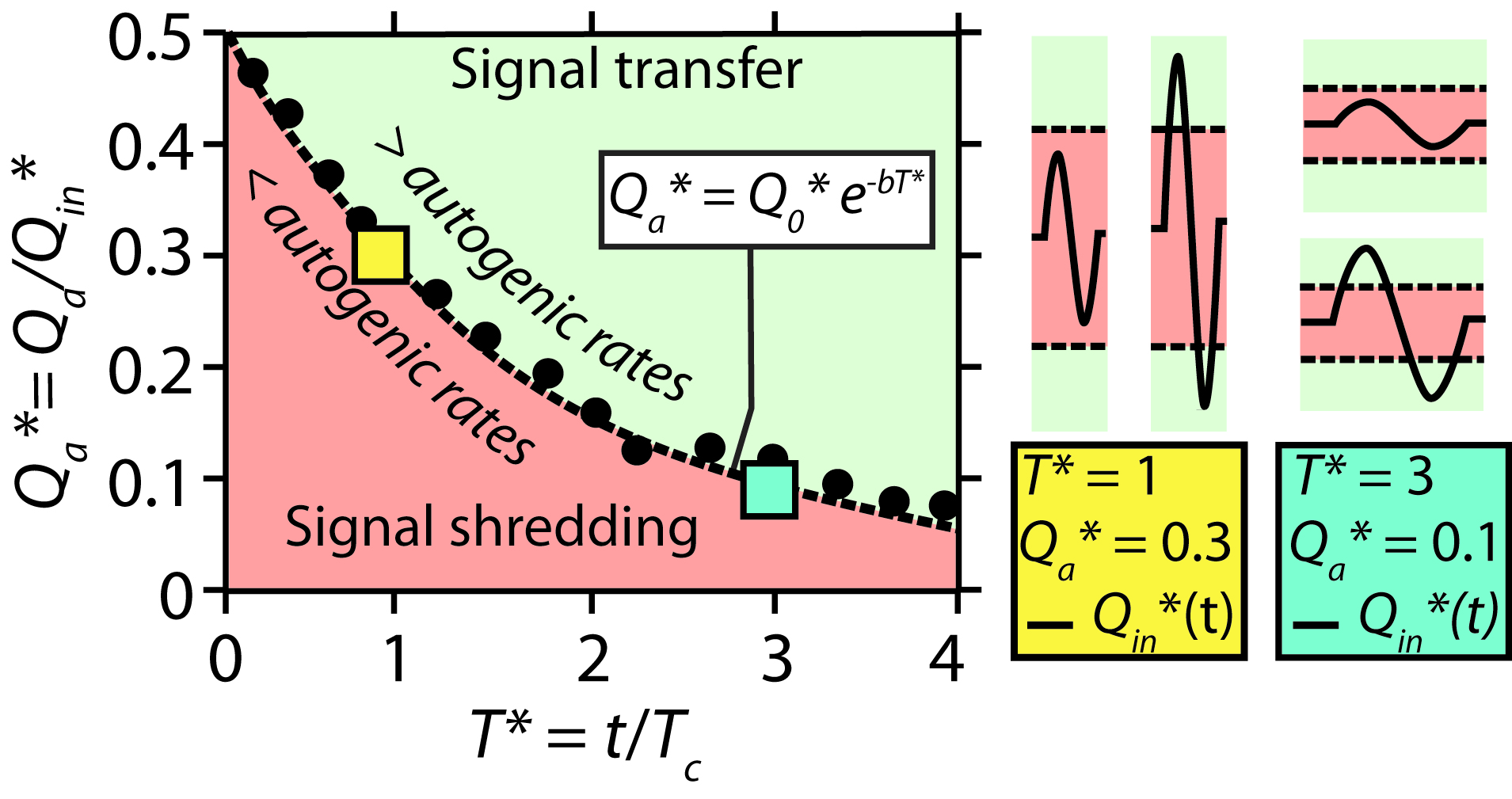 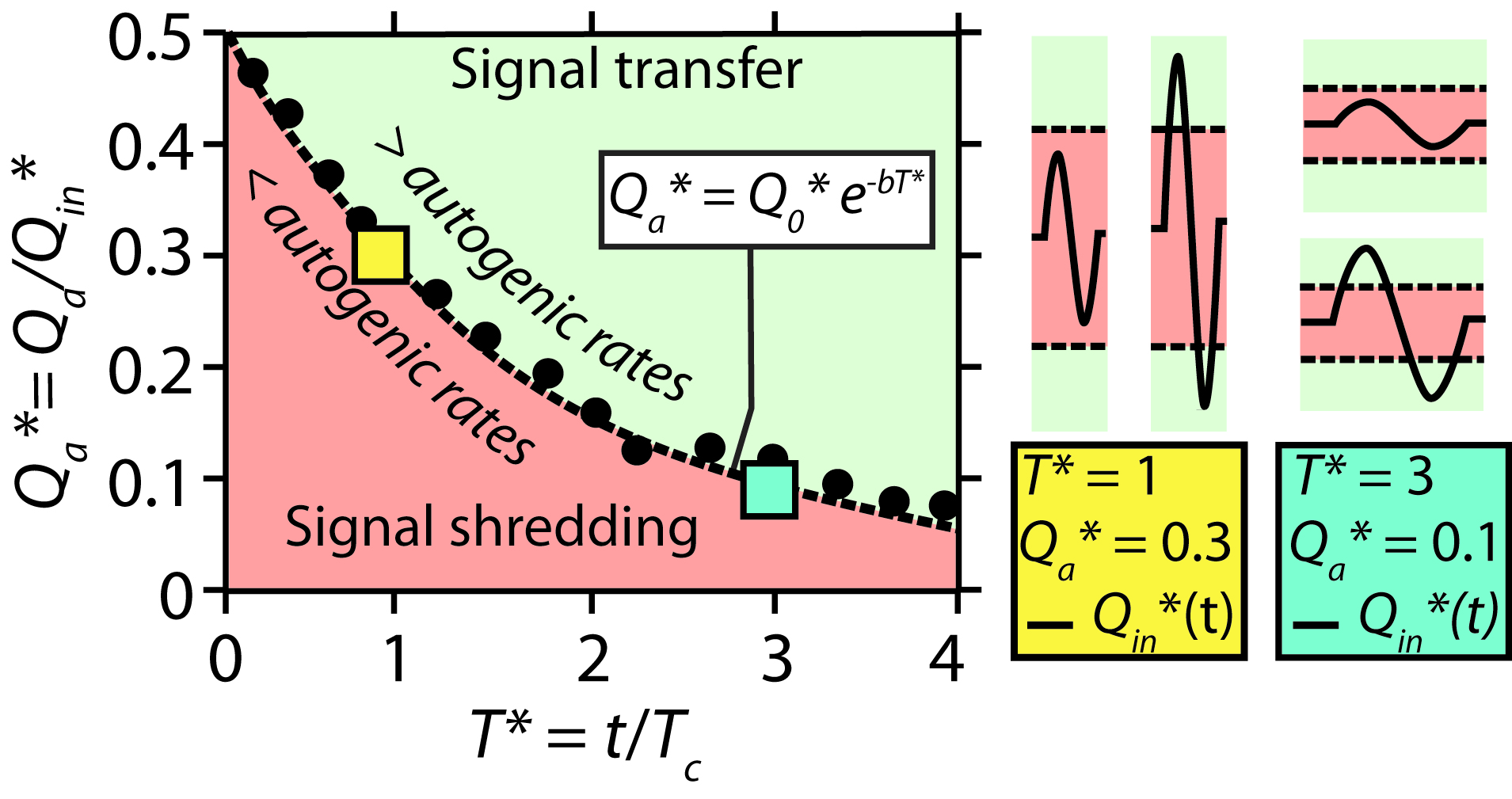 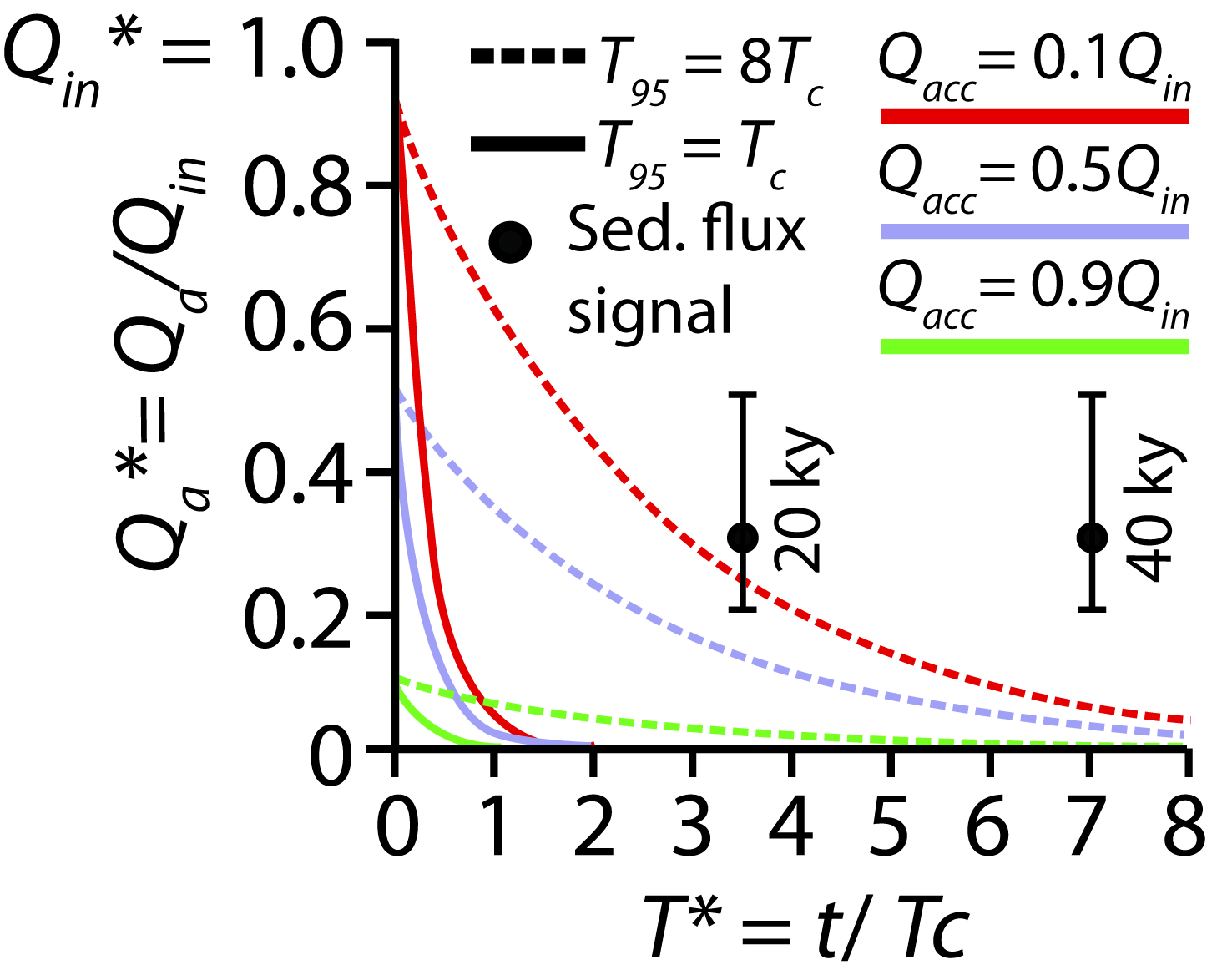 Kerinitis Delta (Barrett et al., 2019)
Evaluates signal storage for any combination of magnitude-period
Toby et al. (2019) GRL.
Toby et al., in prep.
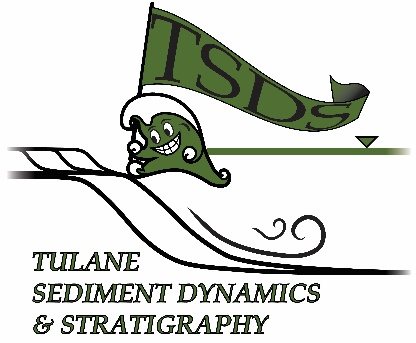 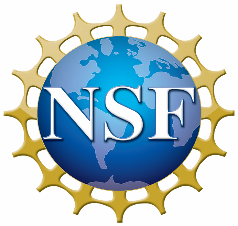 1 University of Liverpool, UK
2 Tulane University, New Orleans, USA
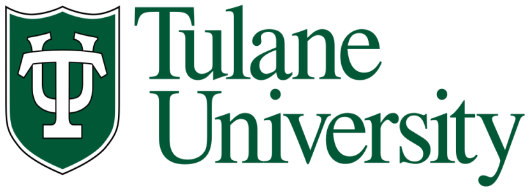 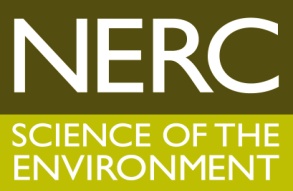 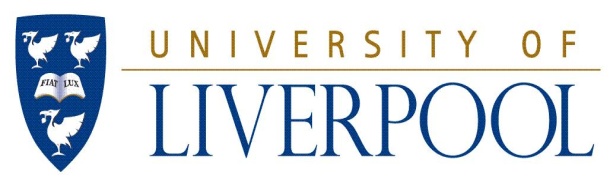